Yr10 (into Yr11)
Geography Summer reading
URBANISATION
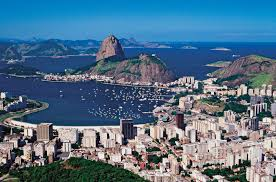 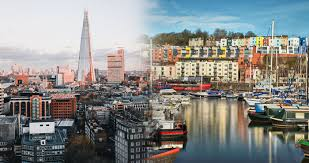 KS4 – The Geography Knowledge – URBANISATION (part 1)
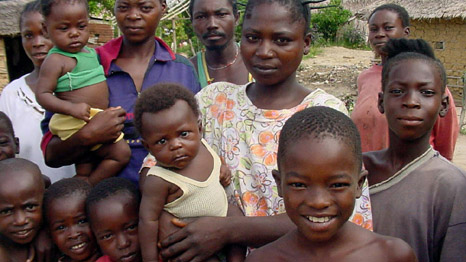 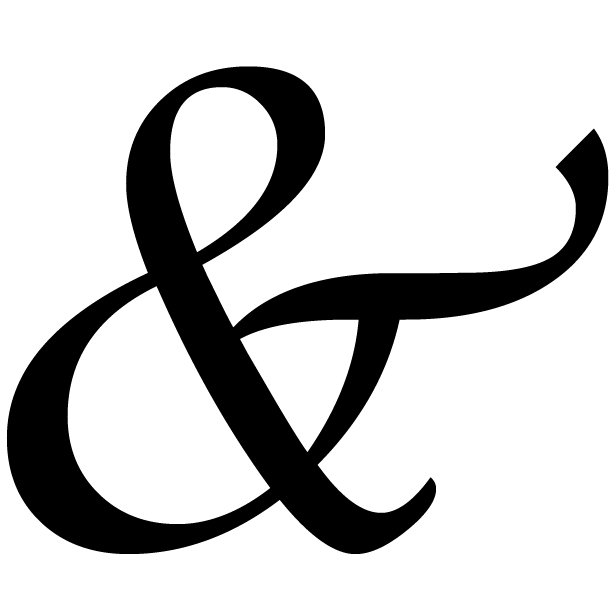 2
[Speaker Notes: TEMPLATE]
KS4 – The Geography Knowledge – URBANISATION – RIO (part 2)
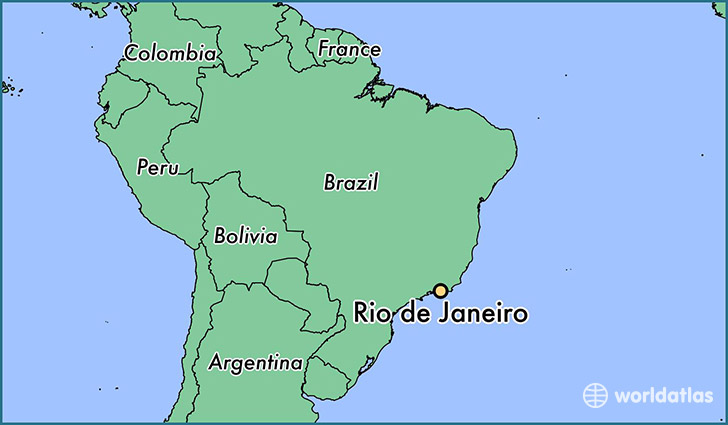 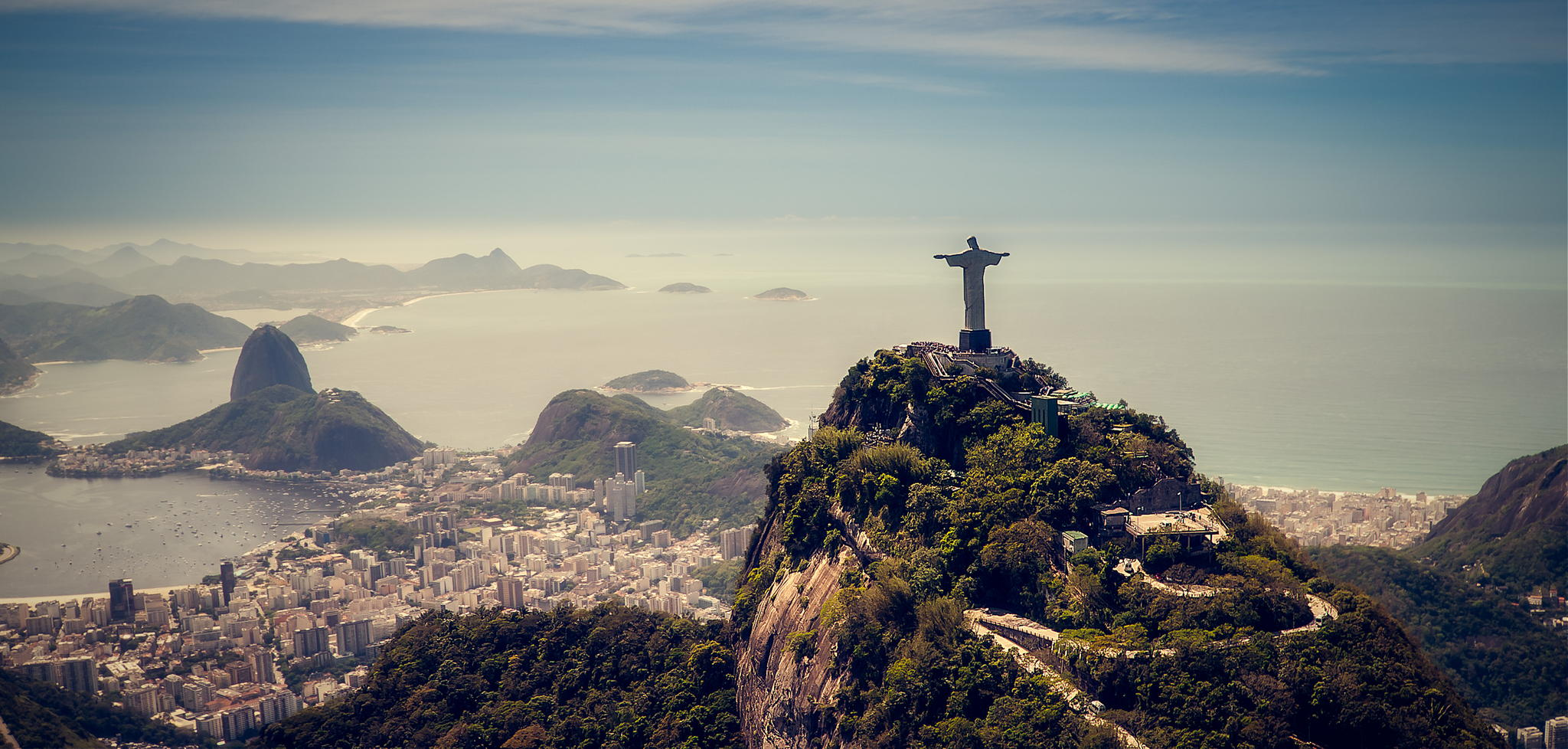 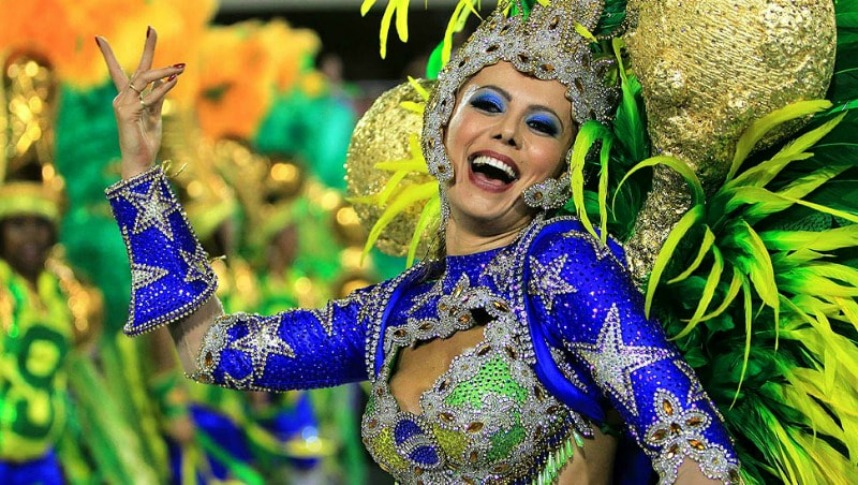 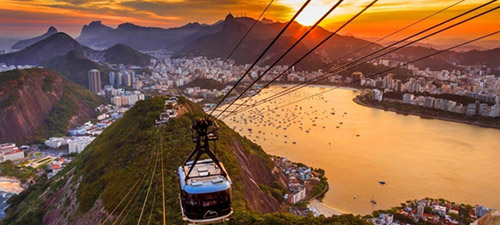 3
[Speaker Notes: TEMPLATE]
KS4 – The Geography Knowledge – URBANISATION – BRISTOL (part 3)
4
[Speaker Notes: TEMPLATE]
KS4 – The Geography Knowledge – URBANISATION – BRISTOL (part 4)
Social improvements:
New transport links (e.g. new bridge across the River Avon to the Bristol Arena)
Improved transport links (e.g. electrification of the rail link to London = faster)
Improved public transport – ITS and rapid transit network
New entertainment: Bristol Arena: theatre that seats 4000 people for conventions, exhibitions and concerts. It also can host sporting events for 12,000 people.
Economic improvements:
Jobs: Enterprise Zones offer incentives (e.g. low rent) to businesses to move to the area
Jobs: Engine Shed – high tech hub attracts quaternary industries
Jobs: New office developments such as Glass Wharf and Temple Studios
Environmental improvements:
Improved public transport (ITS, RTN, improved Temple Meads station) = encourages people to use it and not drive = less air, noise and visual pollution.
Electrification of the line between London and Bristol = greener (less pollution)
The Temple Quarter is located in central Bristol. It is the first part of the city that visitors see when driving from the south/south-east or arriving by train.

It was developed in the 18th century as a industrial area (glassworks, gasworks, ironworks, lighting). In 1841 a railway line was added. Extra lines were added until they covered 40% of the area.

The closing of the city port and growth of tertiary and quaternary industries = many factories closed and people moved away. The area became rundown, abandoned and derelict.
The government decided to do something and began a massive Urban Regeneration project. Successful urban regeneration must improve an area socially economically and environmentally.

Redeveloping brownfield sites is often more expensive as the land must be cleared first and it might be contaminated from previous industrial use. However, it is always the preferred option.
5
[Speaker Notes: TEMPLATE]
KS4 – The Geography Knowledge – URBANISATION – BRISTOL (part 5)
6
[Speaker Notes: TEMPLATE]